ABS Basics & ABS Voter Boards
Presented by:
Angie Nussmeyer, IED Co-Director
2024 Election administrator’s conference
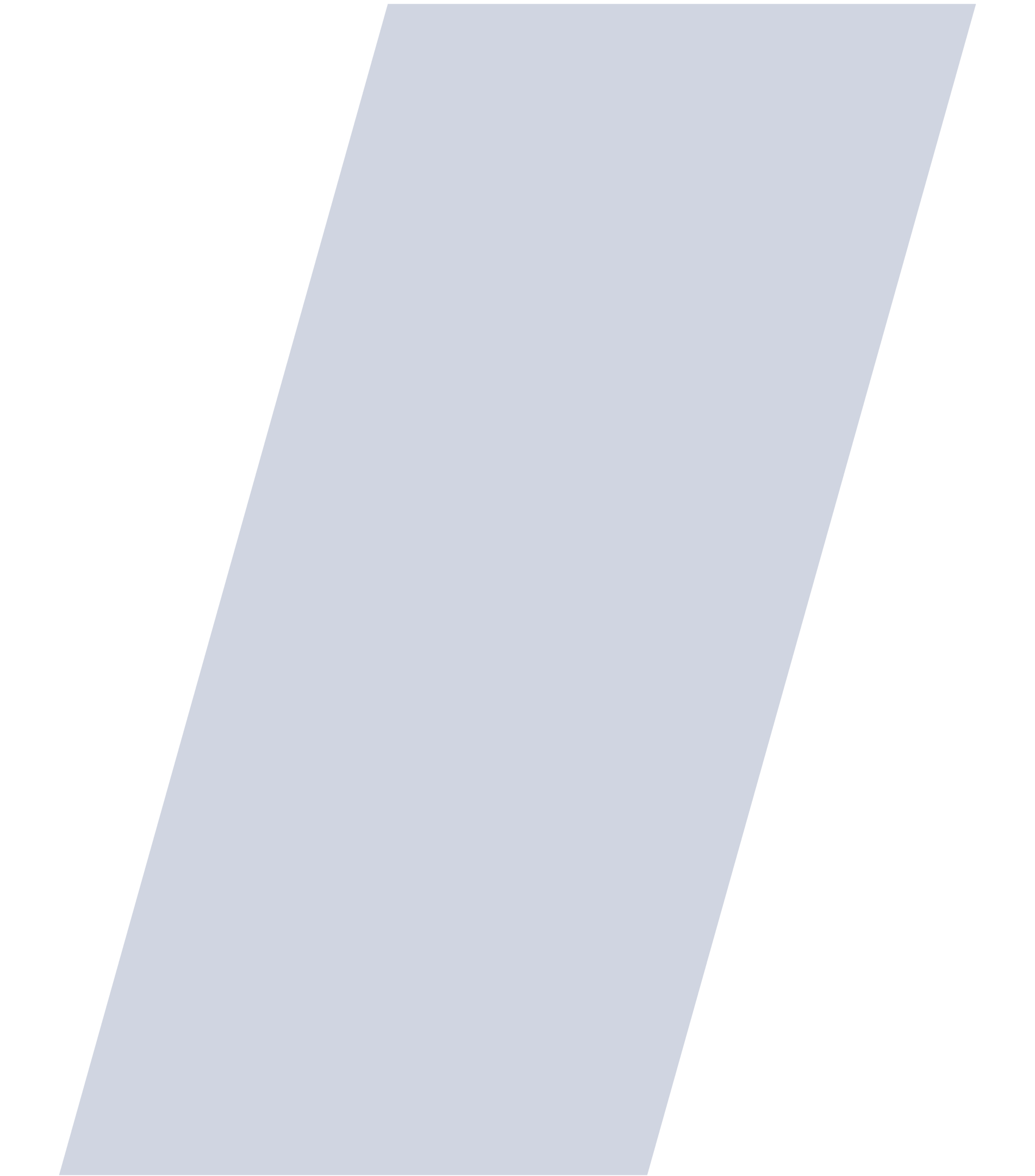 ACRONYMS & TERMS
ABS = absentee
ABS-Mail = absentee application to vote by mail
ABS-VPD = absentee voting for voters with print disabilities
APP = application
CEB = county election board
ePB = electronic poll book
EV = early voting
FPCA = Federal Post Card Application
Ongoing App = applications that are valid for one calendar year (Jan 1 to Dec 31), which are FPCA, ABS-VPD
TB = travel board
UOCAVA = Uniformed & Overseas Citizens Absentee Voting Act
VR = voter registration
KEY PLAYERS
D&R COUNTY CHAIRS
CEB & CLERK
Responsible for nominating ABS Voter Board & Election Day Central Count team members not later than 46-days before election day
Qualifications found in IC 3-11.5-4-22
Recommendations must be made in writing
CEB SHALL make appointments as recommended
Manage process together, from beginning to end
Ensure bi-partisan controls are in place
For absentee voting, can perform tasks such as:
Approving ABS applications if a public meeting is noticed to do so (Alternatively, ABS voter boards can perform this work)
Initialing ABS ballots, if the D/R member or their designee OR ABS voter board member
Serve as final arbiter if disputes arise between ABS voter boards or central count teams
ABS VOTER BOARDS
CENTRAL COUNT TEAMS
Perform second signature review on all ABS ballots, unless CEB has resolution to forego second review on early voting, travel board ballots
MUST perform second signature review on all mailed ballots
Review absentee balloting returns for each precinct to determine if ABS ballot is to be accepted or rejected
Prepare & process ABS ballots for tabulation
Support all ABS activity BEFORE election day:
Review & approve ABS apps
Assist with early voting
Perform travel board appointments
Can perform first signature review of all ABS ballots/apps/ePB signatures
Initial ABS ballots before providing to voter
3
Not an exclusive list of duties, responsibilities, or procedures; see 2024 Election Administrator’s Manual for more details
QUALIFICATIONSABS Voter Board & Central Count Team Member
Must be a registered voter of the county EXCEPT for #6 below
o1.
CANNOT be a candidate to be voted for at the election EXCEPT as an unopposed candidate for city, town, township or school board office or party office (PC or delegate)
o2.
o3.
CANNOT be a family member of a candidate UNLESS candidate is unopposed. (see IC 3-11.5-4-22(c)(4) for specific relationships)
NOTE: A candidate or relative MAY be qualified to serve IF:
candidate is not on the ballot countywide AND
CEB restricts duties to refrain from performing functions on casting/counting ballots in the candidate’s election district
CANNOT have property bet or wagered on result of the election
o4.
Must be able to read, write & speak English language
o5.
MAY be a 16/17 year-old student, if CEB permits “underage” poll workers & student qualifies under student poll worker program (IC 3-6-6-39)
o6.
NOTE: An “underage” ABS voter board member CANNOT serve on travel board
4
IC 3-11.5-4-22 | IC 3-11.5-4-23
ABS VOTING METHODS
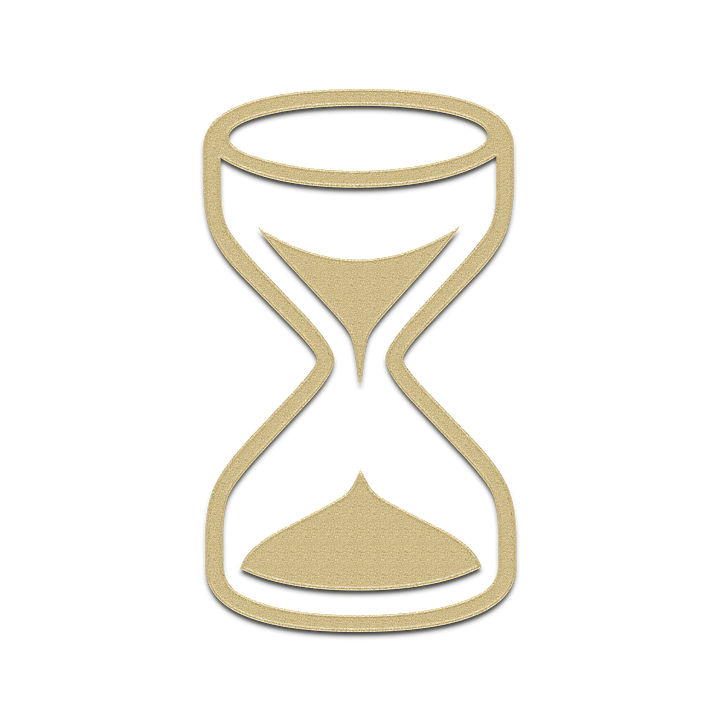 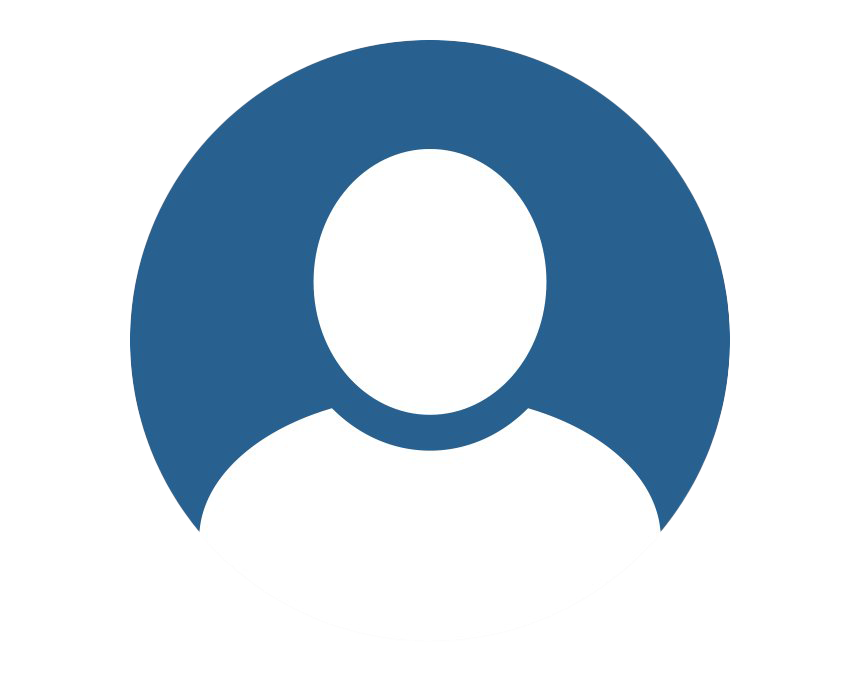 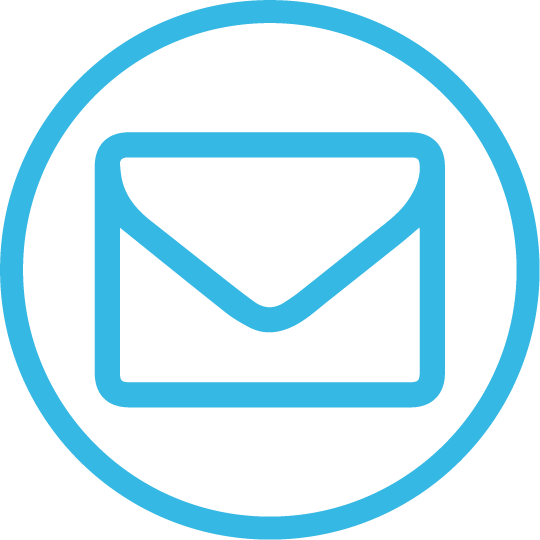 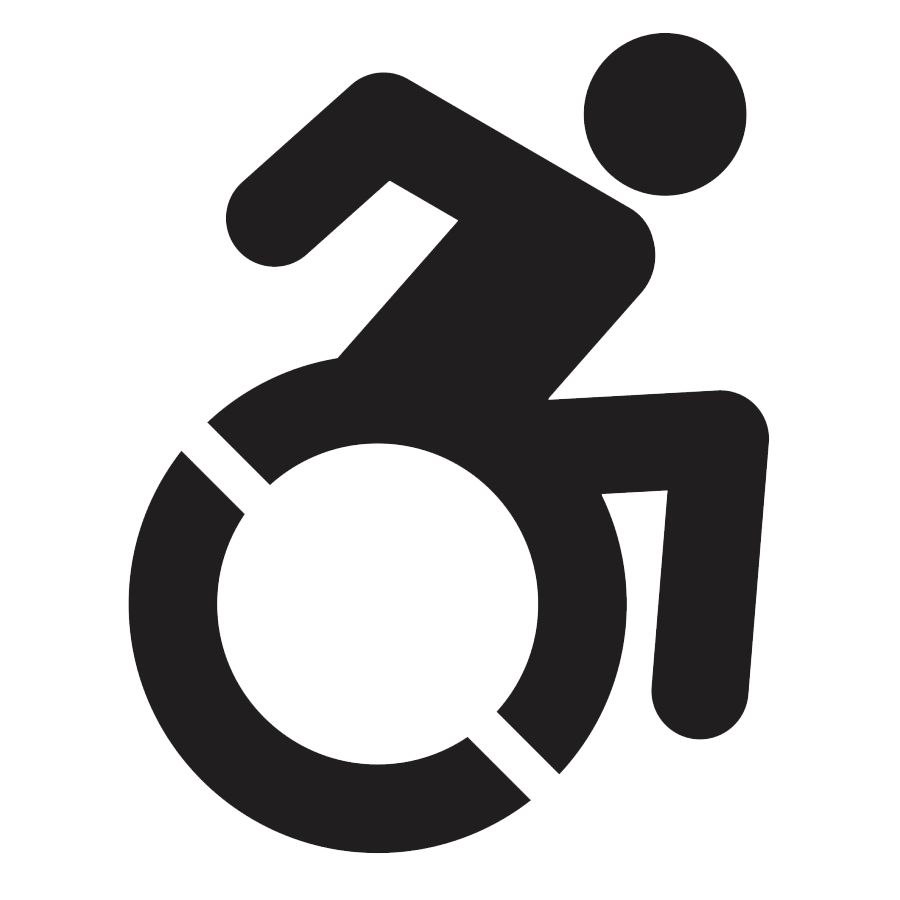 mail
Early in-person
Traveling board
ongoing
Need a Reason
Apply in Each Election
No Reason Needed
Bring Valid Photo ID
Assists confined voters, caregivers
Military & Overseas
Voters w. Print Disabilities
ABS-Attorney General
5
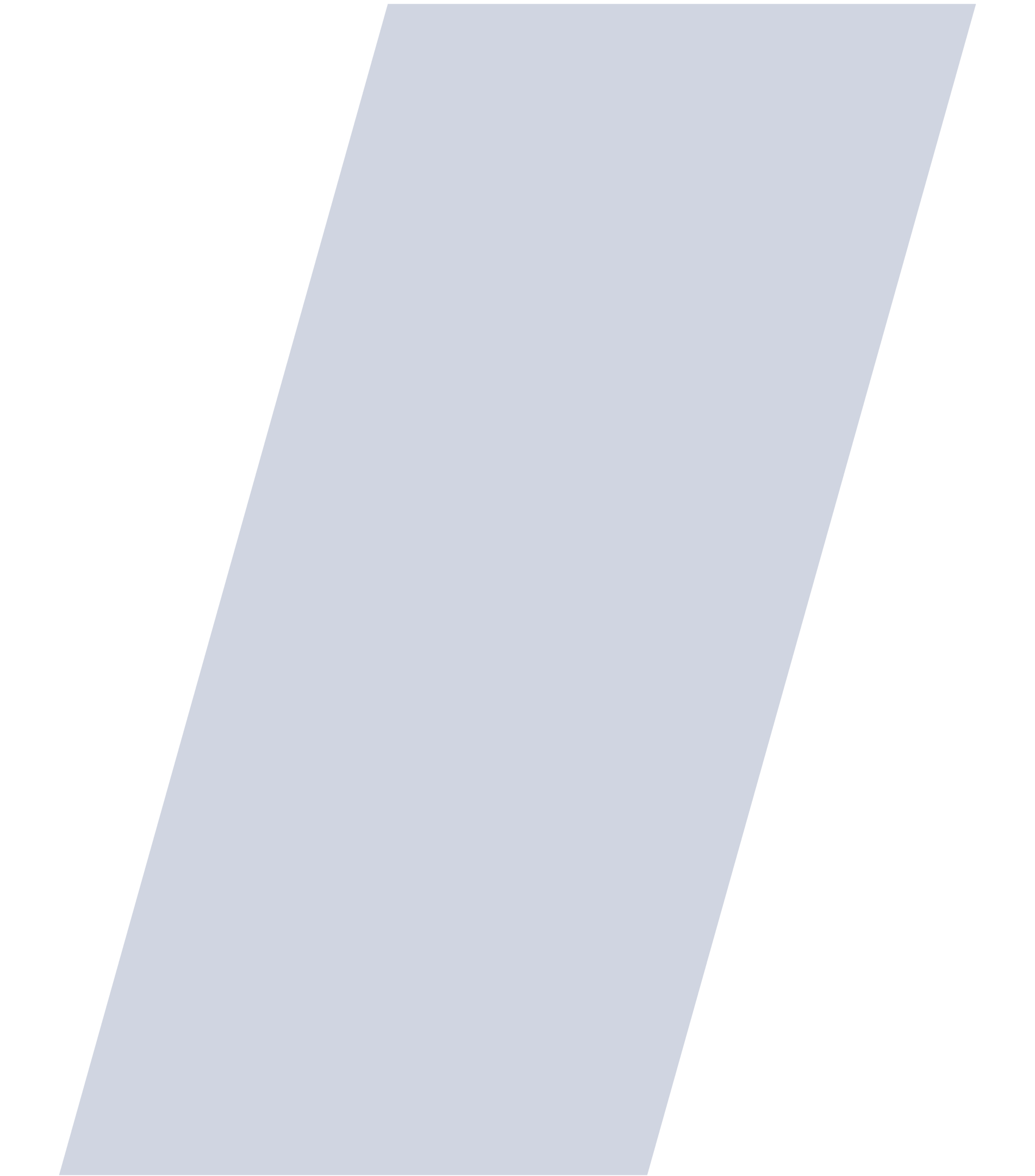 ABS TIMELINE
Absentee Application Filing Periods Open
Dec. 1, 2023 for May primary election (ABS-Mail, ABS-Travel Board)
Jan. 1 for ongoing ABS apps (FPCA, ABS-VPD, ABS-AG)
May 21, 2024 to begin filing ABS apps for November general election
Day 60: ABS-Ballot Printing Estimate Due
Day 50: Deadline for CEB to ask D/R County Chairs for ABS voter board & Election Day counters (and if applicable, couriers)
Day 50: ABS ballots delivered to CEB
Day 46: D/R Chairs submit written nominations for ABS voter board/counter/couriers
Day 45: Deadline to send “first push” of ABS ballots such as ABS-Mail, ABS-VPD, ABS-AG, FPCA by mail or fax/email, if applicable
Day 28: In-Person ABS Voting Begins in Clerk’s Office
IC 3-11-4-3 | IC 3-11-4-10 | IC 3-11-4-15 | IC 3-11-4-18.5 | IC 3-11-10-26 | IC 3-11.5-4-23
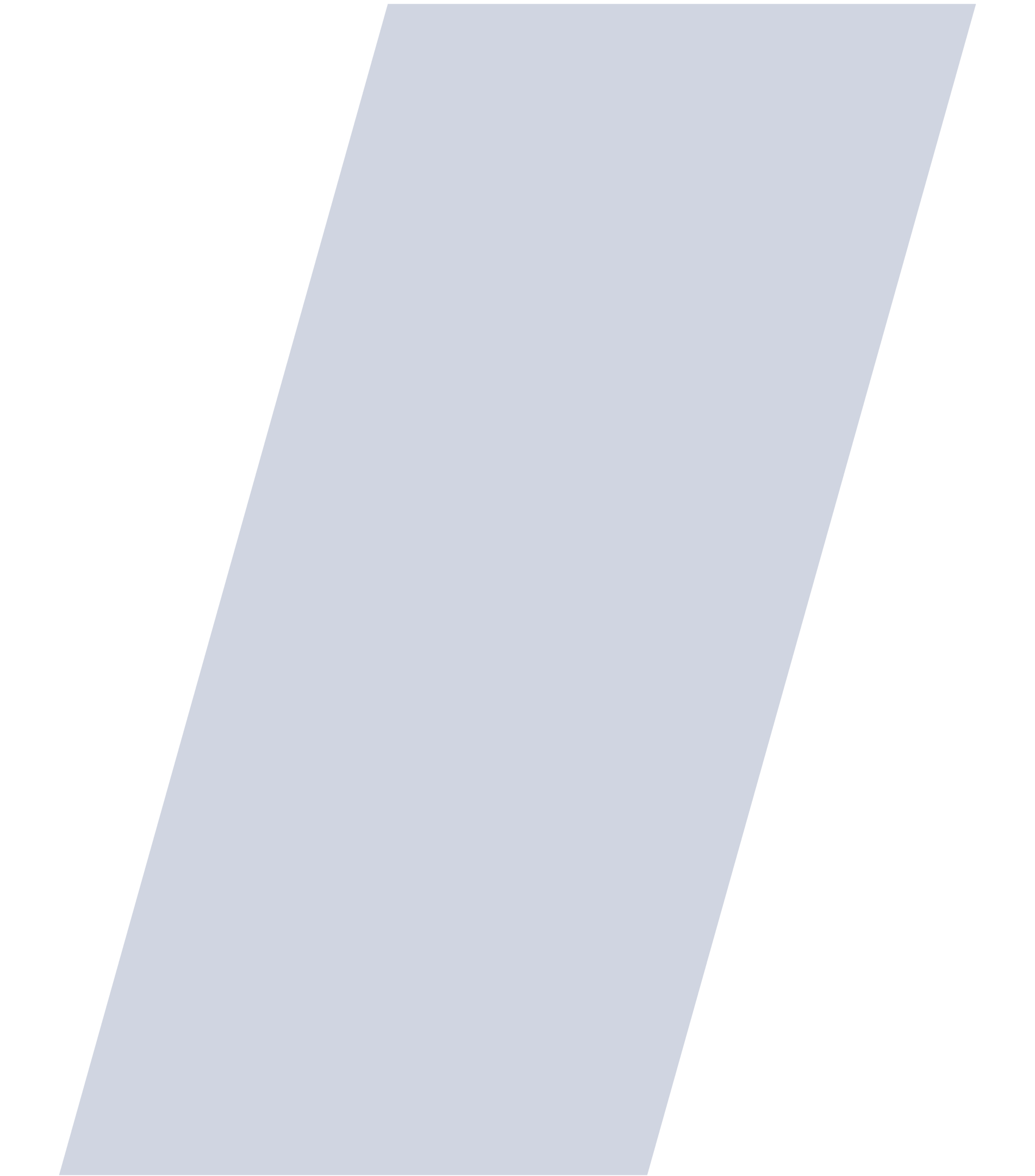 ABS TIMELINE
Day 19: Traveling Board begins
Day 12: 11:59PM deadline to receive ABS-Mail & FPCA requests for mail ballots AND deadline to receive ABS-VPD requests for mail, fax & email ballots
Day 10 (Saturday): All counties must have Clerk’s Office open for in-person absentee voting 
Vote Center counties have additional requirements
Day 3 (Saturday): All counties must have Clerk’s Office open for in-person absentee voting
Vote Center counties have additional requirements
Day 1 (day before election): NOON deadline for…
ABS In-Person voting
ABS-Traveling Board applications
NOTE: Travel Board appointments must be complete by midnight unless emergency procedures authorized under IC 3-11-10-25
FPCA applications for fax/email ballots
IC 3-11-10-25 | IC 3-11-4-3 | IC 3-11-10-26
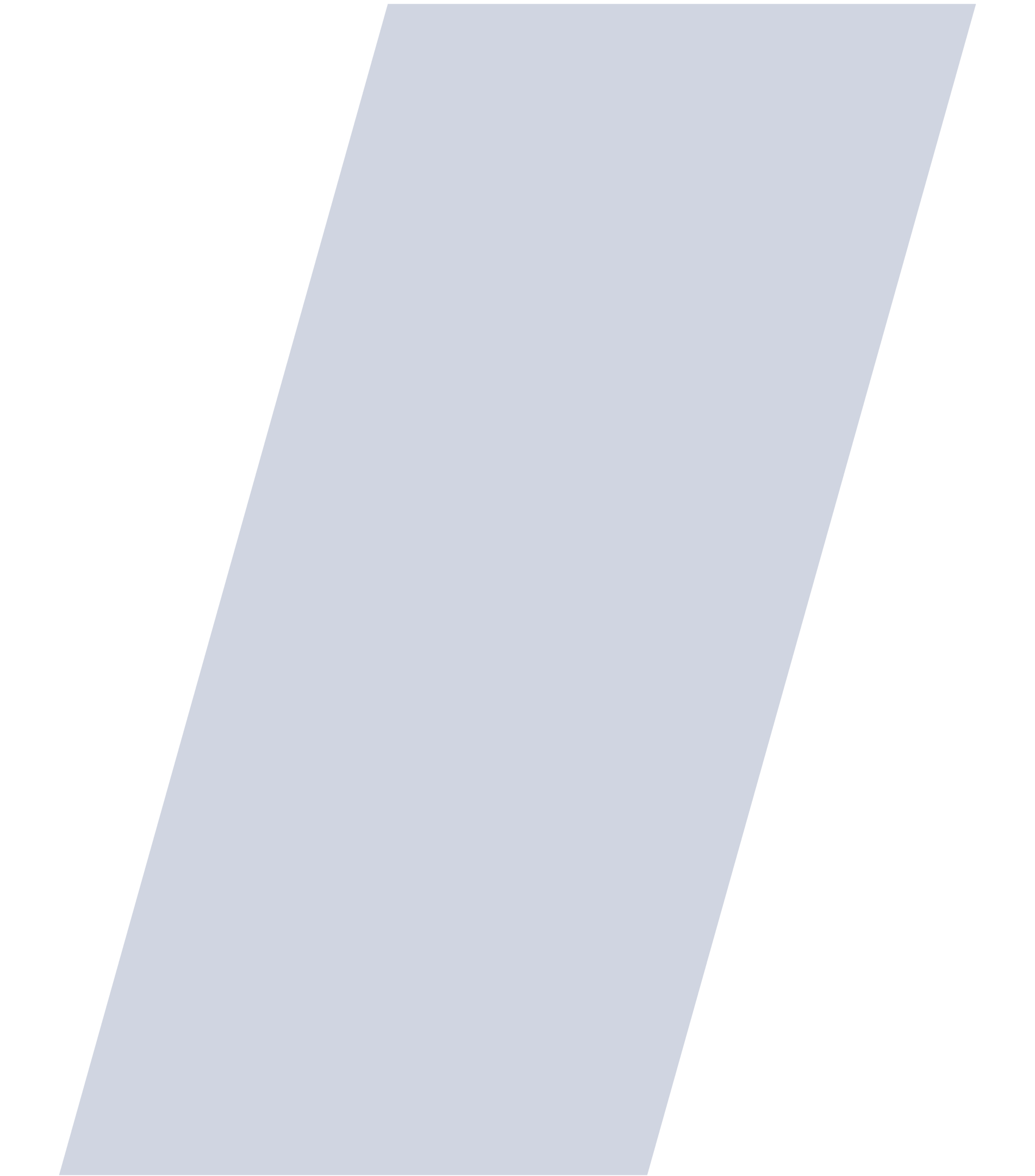 ABS TIMELINE
Election Day: 6PM deadline to receive…
Fax/emailed ballots & corresponding ABS-9 secrecy waiver for UOCAVA voters
Fax/emailed ballots & corresponding ABS-25 secrecy waiver for APS-VPD
Mailed ballots, except those from overseas voters
NOTE: May be possible to send a traveling board team on Election Day in emergency situations at any point in the day under IC 3-11-10-25
Not later than NOON, eight days after election…
CEB must receive ABS-18A/ABS-18B from voter to count ABS ballot with missing or mismatched signature
Not later than NOON, ten days after election…
CEB may receive a mailed ballot from overseas ABS voter AND count it, if otherwise qualified, IF ballot envelope is postmarked on or before day of Election
NOTE: If an individual has an FPCA on file & the CEB did not receive their absentee ballot then the FWAB stands as voter’s official ballot as long as it is postmarked on election day and arrives not later than NOON, 10 days after election day
IC 3-11.5-4-10 | IC 3-11.5-4-13.5 | IC 3-11.5-4-13.6 | IC 3-12-1-17
Questions?
Presented by:
Angie Nussmeyer, IED Co-Director
317-232-3940 | anussmeyer@iec.in.gov